Suomen purjehdus ja veneily Ry (SPV) Venetutkimus 2016
Kyselyn laatija: SPV, yhteenveto Stefanie Brandt-Tallqvist
Tyypillisen veneilijän profiili
52 vuotias
Keskituloinen
Taloudessa 2 henkilöä
Suomalaisen veneilijän profiili
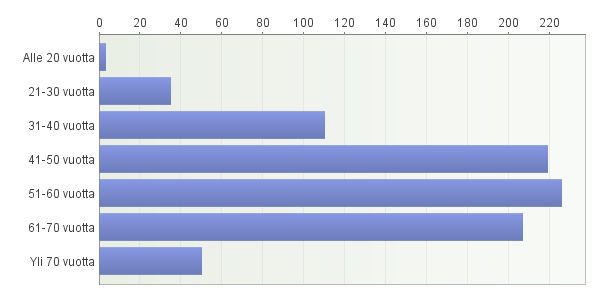 Kotitalouden koko
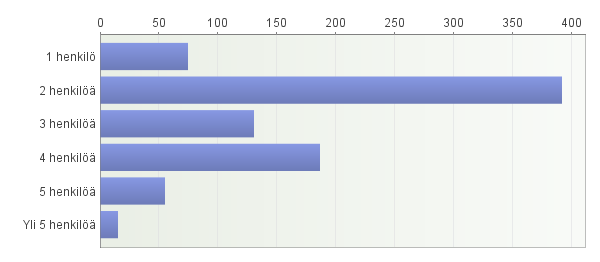 Tulojakauma
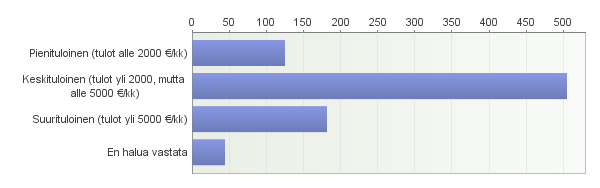 Suomalainen veneilijä
Yli 42% omistaa useampaa venettä
Veneiden keski-ikä on 31 vuotta (Lähde: Trafi)
Veneen keskiarvo on n. 7000-8000 euroa (Nettix/Nettivene)
Ajaa keksimäärin 30 tuntia/vuosi (Vuorinen et. al. Ui tai uppoa – Toimialatutkimus Suomen venealasta)
Käytetään mökkimatkoihin, lyhyisiin päiväretkiin ja usean päivän tai viikon mittaisiin reissuihin.
Suurin osa veneistä ovat perämoottoriveneitä, yli 50 hevosvoiman veneitä löytyy 117773, SPVn jäsenillä omistaa usein hieman isompaa venettä versus todellinen kanta ja purjeveneiden osuus on koko kantaan nähden ns. yliedustettu
Veneiden omistus
Omistatko useampaa venettä? N=811
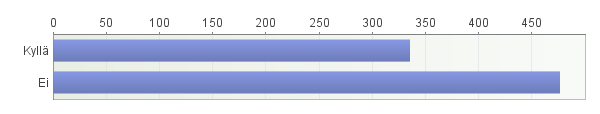 Veneiden pääasiallinen käyttö
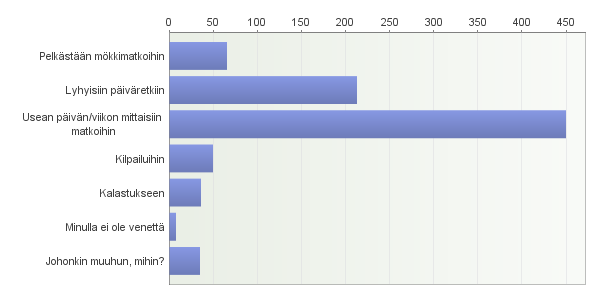 Veneiden koko
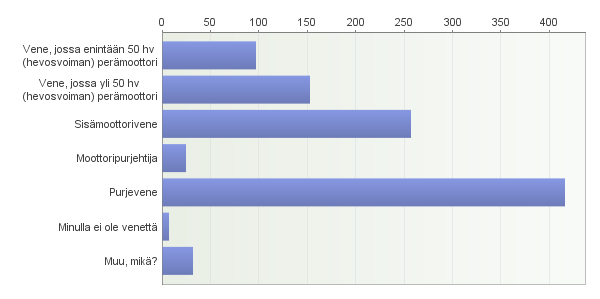 Veneilyyn käytetty raha
Veneen hankinta uuden veron tullessa
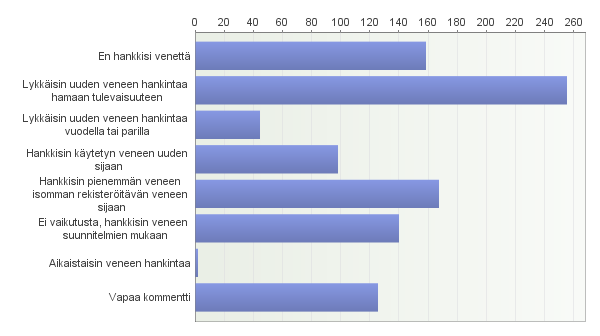 uusien veneiden kaupan arvo Suomessa vuonna 2015 oli 84 milj €.  Vaihtoveneiden kaupasta ei ole euromääräisiä lukuja mutta varovasti tuon em. luvun voi kertoa kahdella (eli n 168 milj) ja siitä 12,6 % on  21 milj € eli kyllä siinä työpaikkoja menee laskennallisesti.

Liikevaihto liikkeissä putoaa - 12,6%

Vaihtovenevaraston määrissä  päästiin 473 veneeseen.  Tämän perusteella matemaattisesti voi arvioida, että kaikilla kauppiailla on noin 650 vaihtovenettä juuri nyt. Niistä menee syksyn aikana toki osa vielä ulos.  Jos käytetään veron arvona vaikka 150 € ja maksettavaa veroa olisi 5 kuukaudelta niin kauppiaita tämä ylimääräinen vero rasittaisi noin 40600 €. .